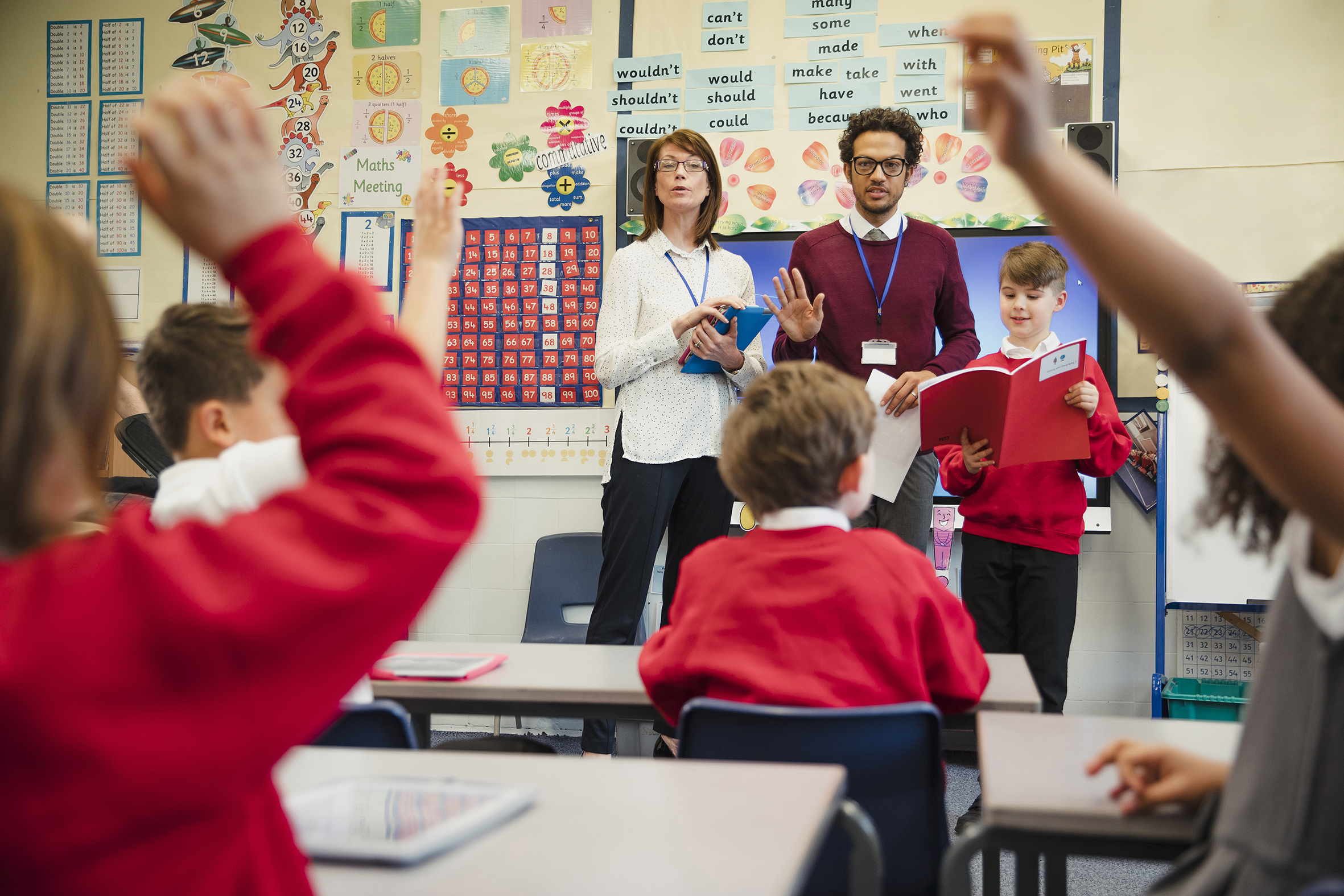 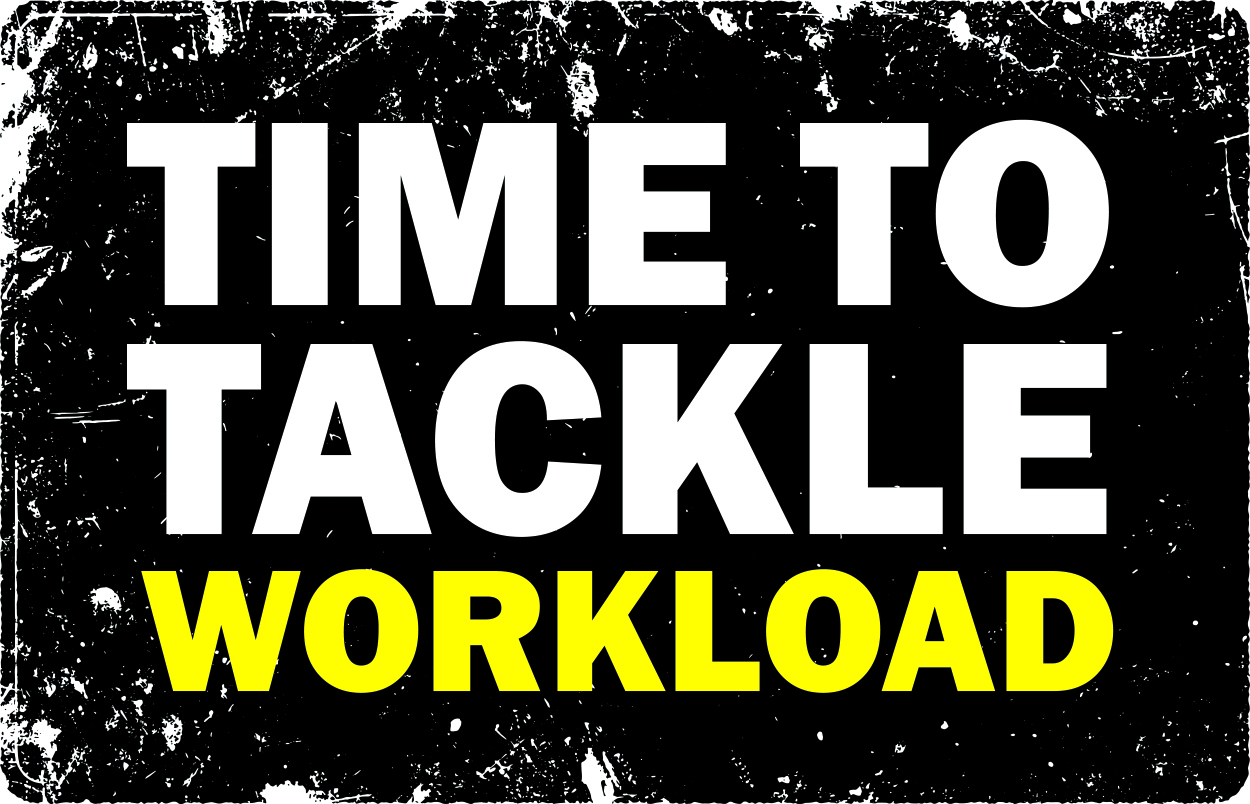 Time to Tackle Workload
The ‘Value Education Value Teachers’ campaign has delivered a landmark settlement on pay. 

The campaign will now refocus on tackling excessive workload.
Survey Results  In an EIS survey, over 12,000 responses from members set out the scale of the workload challenge:

76% reported feeling stressed “frequently” or “all the time” within their jobs;

88% said they felt their stress levels had either stayed the same or increased in the past year;

64% reported working more than 5 hours extra a week;

82% of respondents said they were dissatisfied with their workload levels;

77% disagreed or strongly disagreed when asked if they had sufficient time to undertake professional development opportunities.
Context:

In his “offer” letter on 8 March 2019 the Deputy First Minister wrote to the EIS to state:

“I am however aware that concerns continue to be raised by teachers around other significant issues such as workload and additional support needs…. I am convinced that these issues can only be addressed if all parts of an empowered system work together systemically to address the culture and capacity of Scottish education.”

“We have a shared desire to reduce the workload of teachers…. I believe that there is a significant opportunity to reduce unnecessary teacher workload by increasing teacher agency and school empowerment…. I would propose that we undertake joint activity to assist in reducing unnecessary workload through the full roll-out of the empowerment agenda.”
AGM Resolutions
Additionally, the 2019 AGM agreed several resolutions on workload which will form key elements of  the Time to Tackle Workload campaign including commitments to:

Raise awareness and engagement amongst members to act collectively at school level in tackling workload;

Lobby for and promote an increased role for teacher agency in the empowered system being envisaged for Scottish Education, tackling excessive workload through teachers taking control;

campaign to secure a reduction in class size maxima to 20 pupils in all mainstream classes;

campaign to secure a negotiated reduction of maximum class contact time for teachers to 20 hours per week and to increase preparation and correction time to 10 hours per week.
Additional In-Service Days 2019 to 2020

One of the gains from the pay campaign was agreement around additional inset days, in part to allow a focus on tackling excessive workload. 
 
The SNCT agrees that 2 additional in-service days, to be held in academic year 2019-20, should be provided to allow schools time to focus on key issues such as workload, additional support and empowering schools. Issues and activities for such days should be decided at school level and by collegiate process, although there is an expectation that opportunities for collaborative practice should be on offer from stakeholders such as Education Scotland, Local Authorities and the RICs.

The EIS is clear that these days should be over and above school improvement plans and working time agreements and that they should focus on agreeing actions to reduce excessive workload.
Moving forward:
The pay campaign was won by members being involved, engaged and vocal.

The Time to Tackle Workload Campaign will continue to be based on the same model of member activism with schools and local associations being a key part of the campaign.

The EIS believes that “empowered schools” should mean empowered teachers i.e. teachers having more control over  their professional lives!
Initial Actions:

Discuss at a branch meeting how the campaign might gain momentum e.g. prominent display of posters, school committee, support from Local Association or Organiser
Review your SIP and WTA – are there issues which need to be raised around workload and resourcing? Has there been genuine dialogue/negotiation around the creation of these documents?
Revisit the Tackling Bureaucracy recommendations – are there school based issues which need to be addressed?

Begin to discuss what “empowerment” means e.g. school finance committee; distributed leadership; professional autonomy 

School branches should discuss both the timing and the content of these days and negotiate with school management around implementation.